שקופית זו היא חובה
עליכם להתקין את הפונט Varela Round לפני תחילת העבודה.
אם ברצונכם לצפות בהנחיות להתקנת פונט Varela Round, תוכלו לעשות זאת בקלות. 
צפו בסרטון הבא: 
https://www.youtube.com/watch?v=NN9IgGTwbF0&feature=youtu.be
מערכת שיעורים למגזר החרדי
קישור להורדת הפונט(אשרו את הודעת האבטחה)
מספרים מרוכבים  1
מתמטיקה שאלון 582
שם המורה: אורית כהן
הנושא של מספרים מרוכבים כולל:
מצגת מס  1 – הצגה תקנית (קרטזית) למספר מרוכב כולל הדגמות.
מצגת מס 2-הצגה קוטבית למספר מרוכב כולל הדגמות,ומשפט דה-מואבר.
מצגת מס 3 -נפתור מספר שאלות ממבחני שאלון 582 בדגש על הסתכלות גרפית (בפרק זה השקפים לקוחים מהמצגת של תמר לבידון)
מה נלמד היום
הצגה תקנית (קרטזית) למספר מרוכב  כולל הדגמות
הצגת המספר המרוכב במישור גאוס והערך המוחלט שלו.
הצמוד והנגדי למספר מרוכב במישור גאוס.
פתרון משוואות וטיפים.
מציאת המקום הגאומטרי.
הצגה תקנית (קרטזית)
למספר מרוכב
מספרים מרוכבים
הצגה תקנית למספר מרוכב Z, הצמוד לו והנגדי לו
הצגה תקנית למספר מרוכב Z   היא מהצורה:
Z=a+bi        כאשרa,b  ממשייים
במישור גאוס, הנקודה (a,b)   מייצגת את המספר המרוכב: Z=a+bi   
|Z|=הערך המוחלט של מס מרוכב=מרחק הנק(a,b)  מראשית הצירים= r
הצמוד ל-Z הוא : 
הנגדי ל-Z הוא:
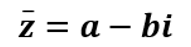 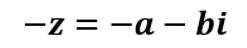 מספרים מרוכבים
הצגה תקנית למספר מרוכב Z
קל להשתמש בהצגה תקנית כאשר יש לחבר או לחסר בין שני מספרים מרוכבים, 
וכאשר צריך לפתור משוואה שמעלתה לכל היותר 2  (נראה דוגמאות)
מישור גאוס – משמעות גרפית של המס המרוכב, הצמוד לו והנגדי להם
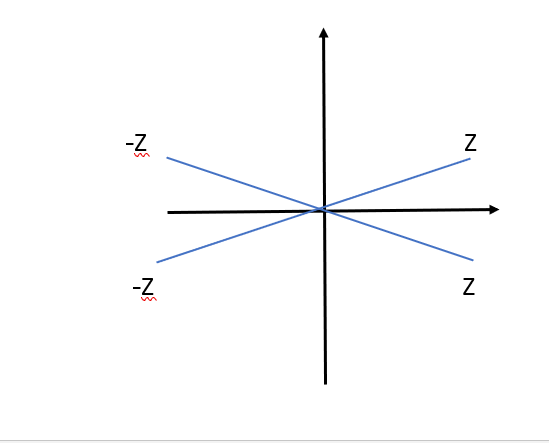 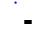 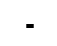 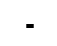 מישור גאוס –משמעות גרפית של המס המרוכב, הצמוד לו והנגדי להם
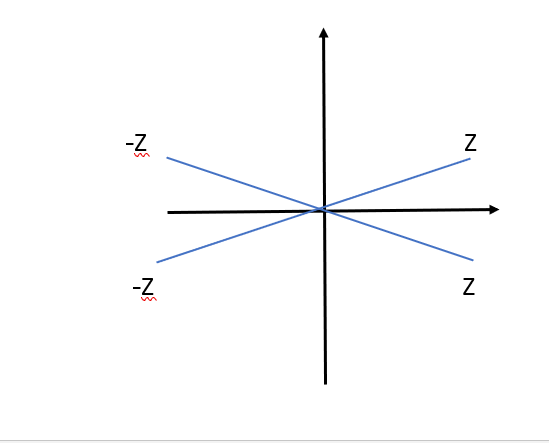 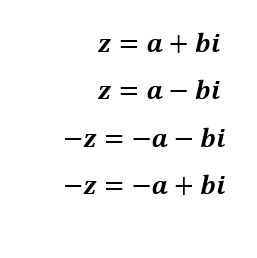 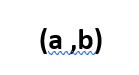 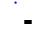 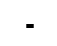 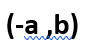 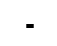 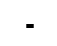 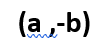 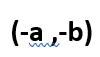 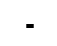 מישור גאוס –משמעות גרפית של המס המרוכב, הצמוד לו והנגדי להם
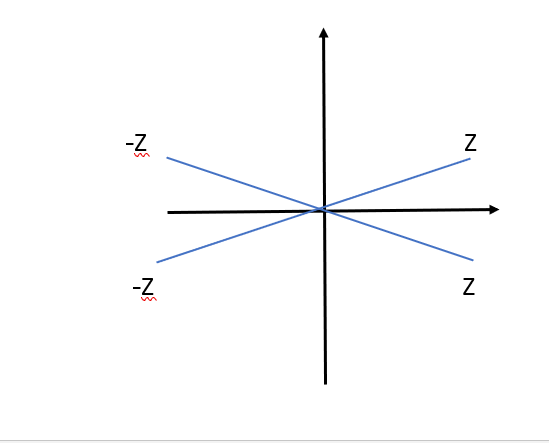 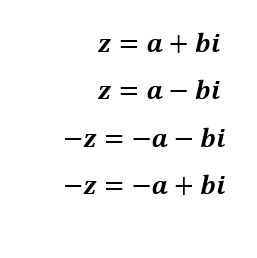 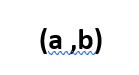 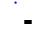 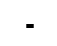 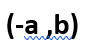 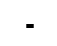 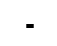 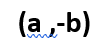 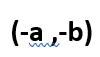 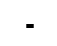 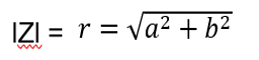 נשים לב: האורך של כולם הוא r
פתרון משוואות
דוגמא 1:
פתרון משוואות
דוגמא 1:
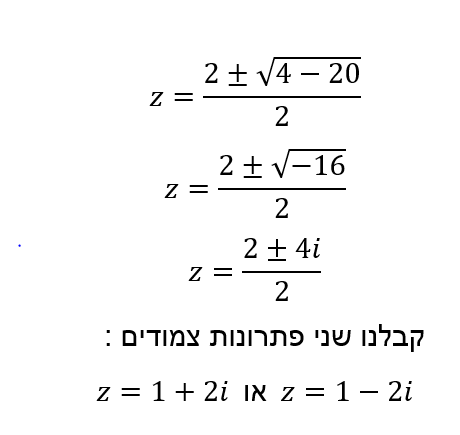 פתרון משוואות
דוגמא 1:
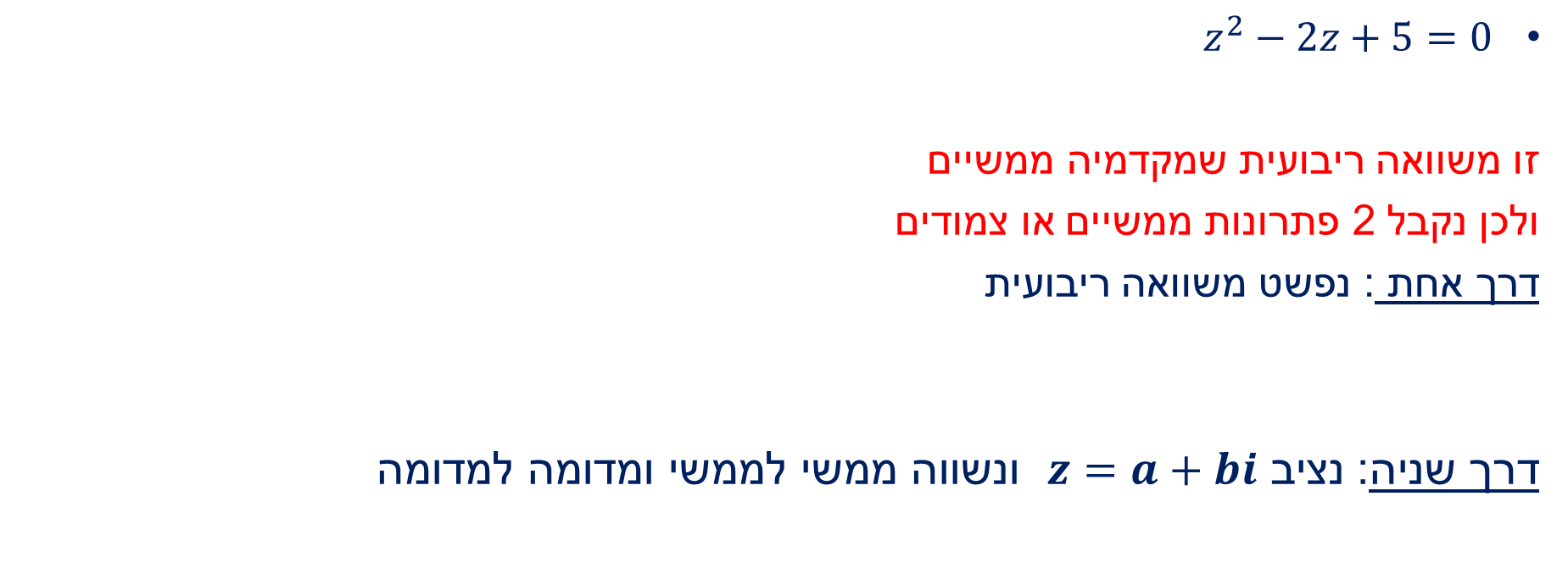 פתרון משוואות
דוגמא 1:
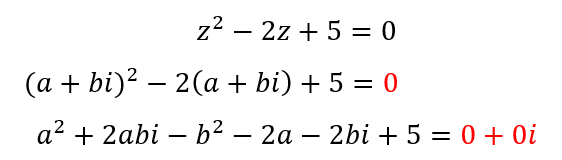 פתרון משוואות
דוגמא 1:
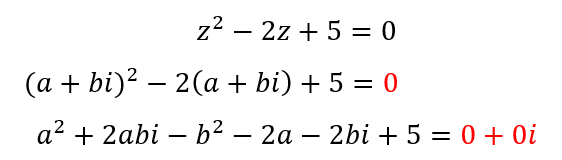 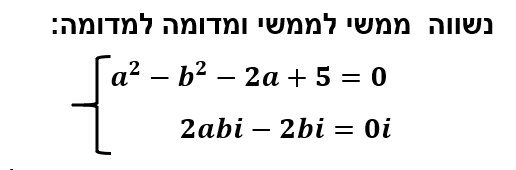 פתרון משוואות
דוגמא 1:
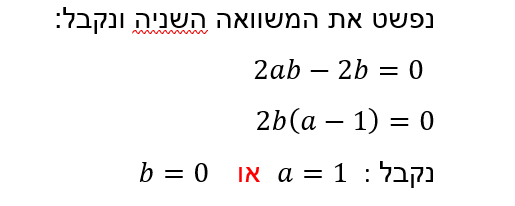 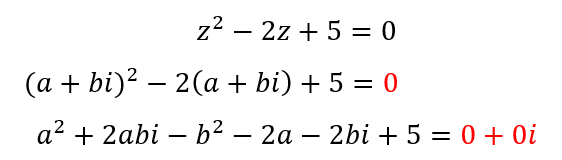 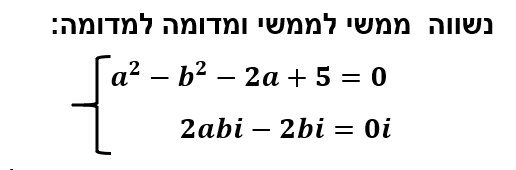 פתרון משוואות
דוגמא 1:
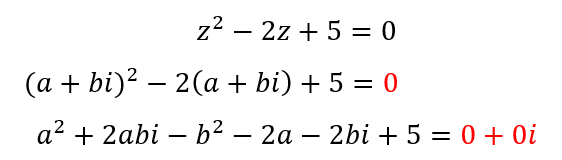 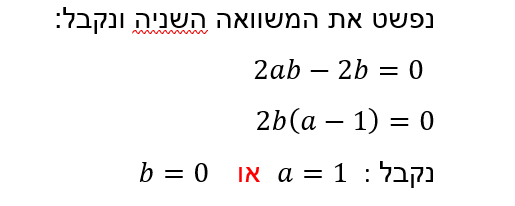 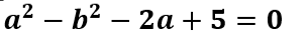 נציב במשוואה הראשונה
פתרון משוואות
דוגמא 1:
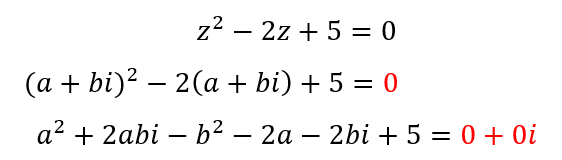 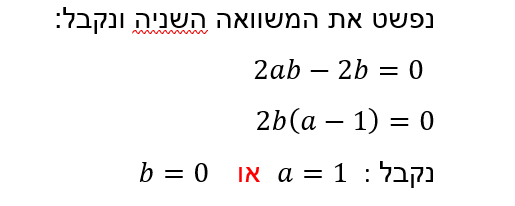 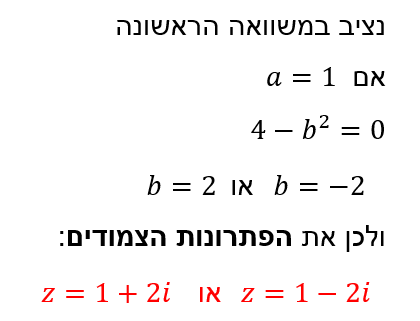 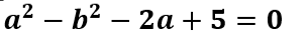 פתרון משוואות
דוגמא 1:
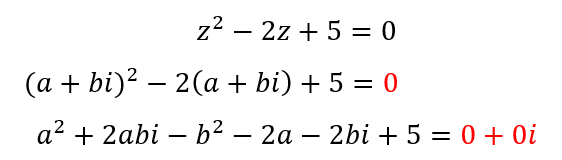 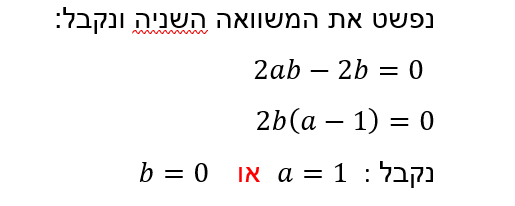 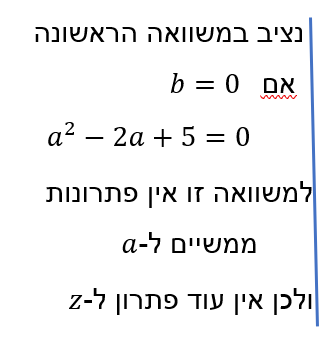 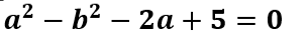 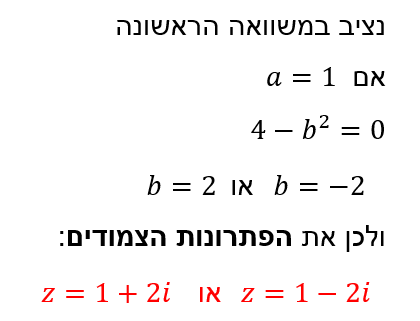 המשך - משוואות
דוגמא 2:
המשך - משוואות
דוגמא 2:
המשך - משוואות
דוגמא 2:
המשך - משוואות
דוגמא 2:
המשך - משוואות
דוגמא 2:
המשך-משוואות
דוגמא 2:
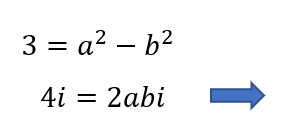 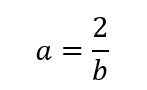 המשך-משוואות
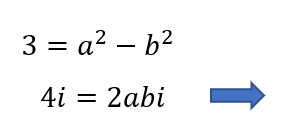 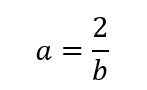 דוגמא 2:
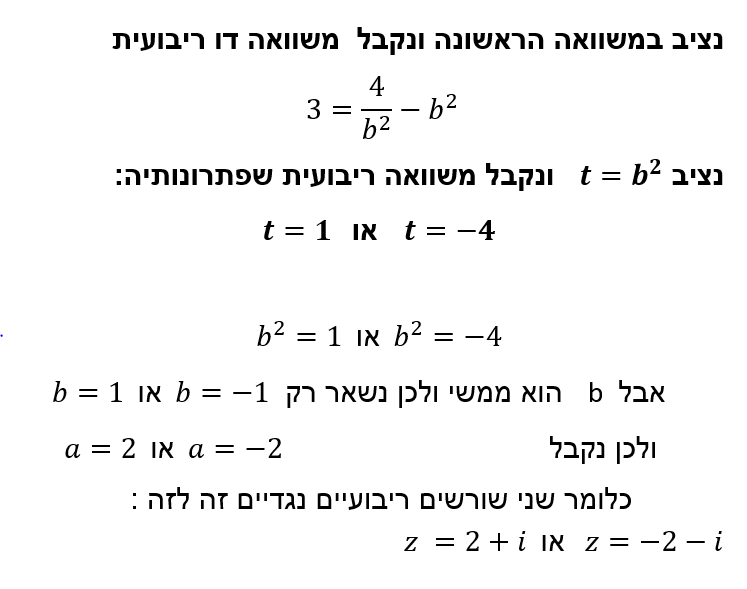 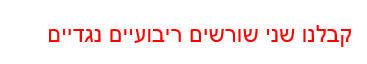 המשך משוואות
דוגמא 3 :
המשך משוואות
דוגמא 3 :
המשך משוואות
דוגמא 3 :
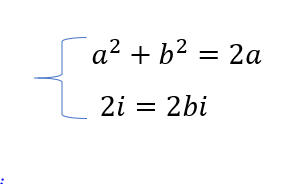 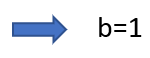 המשך משוואות
דוגמא 3 :
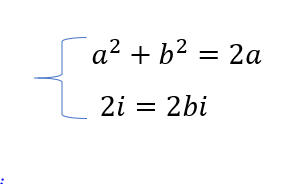 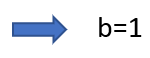 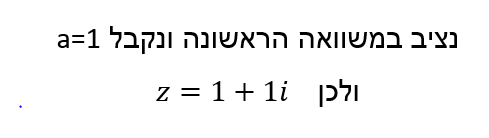 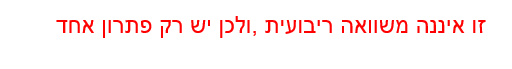 פתרון משוואות בהצגה תקנית (קרטזית):
טיפים :
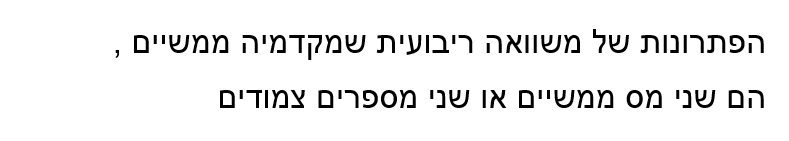 חזקות של i
כדאי לזכור !
חזקות של i
כדאי לזכור !
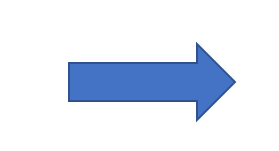 חזקות של i
כדאי לזכור !
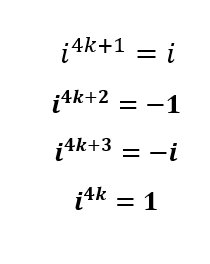 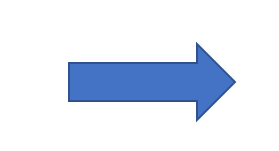 הצגה תקנית
המקום הגאומטרי של כל המספרים המרוכבים המקיימים:
המקום הגאומטרי של כל המספרים המרוכבים   המקיימים:
דוגמא 1:
המקום הגאומטרי של כל המספרים המרוכבים   המקיימים:
דוגמא 1:
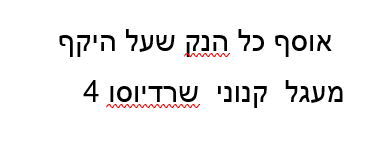 המקום הגאומטרי של כל המספרים המרוכבים   המקיימים:
דוגמא 1:
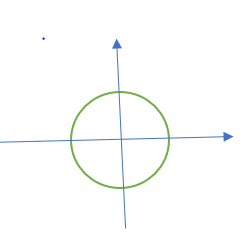 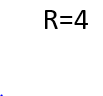 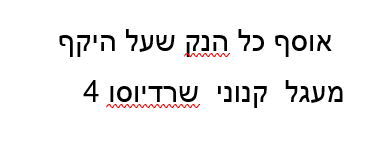 המקום הגאומטרי של כל המספרים המרוכבים המקיימים:
דוגמא 2:
א.
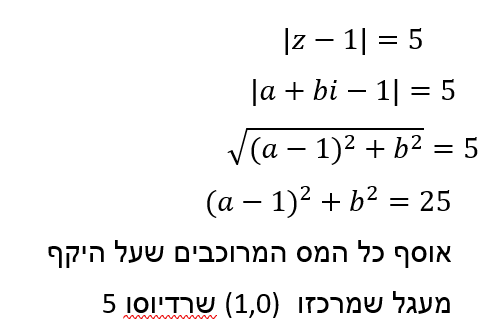 המקום הגאומטרי של כל המספרים המרוכבים המקיימים:
דוגמא 2:
א.
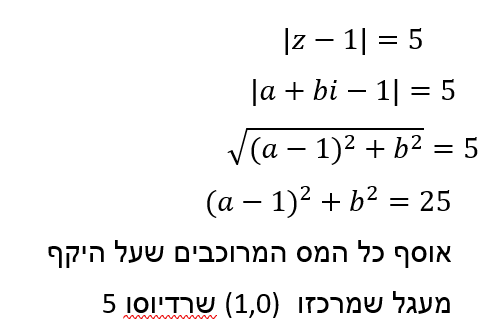 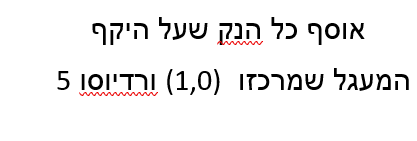 המקום הגאומטרי של כל המספרים המרוכבים המקיימים:
דוגמא 2:
א.
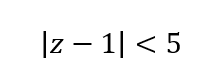 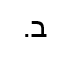 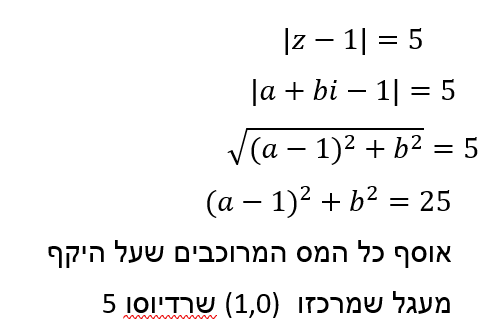 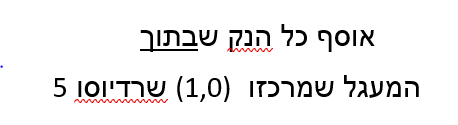 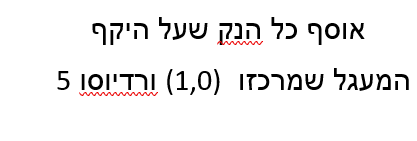 המקום הגאומטרי של כל המספרים המרוכבים המקיימים:
דוגמא 2:
א.
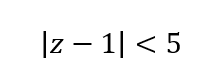 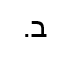 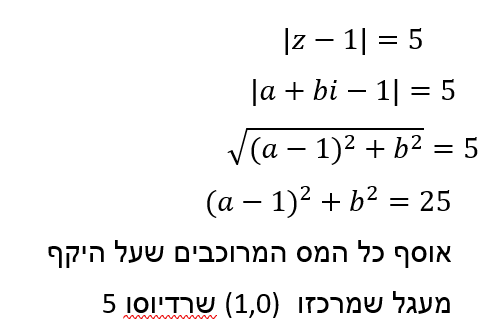 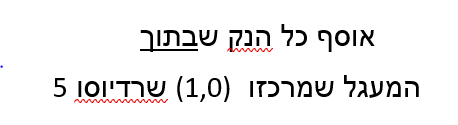 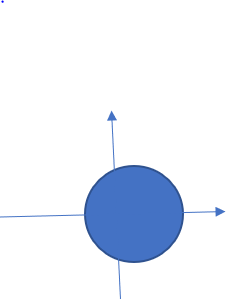 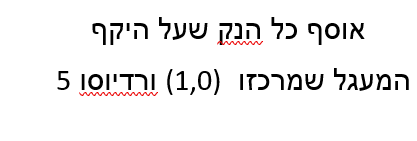 סיום מצגת 1
מומלץ לתרגל מספר הלימוד
ולעבור למצגת מס 2

ב ה צ ל ח ה
השימוש ביצירות במהלך שידור זה נעשה לפי סעיף 27א לחוק זכות יוצרים, תשס"ח-2007.אם הינך בעל הזכויות באחת היצירות, באפשרותך לבקש מאיתנו לחדול מהשימוש ביצירה, זאת באמצעות פנייה לדוא"ל  rights@education.gov.il